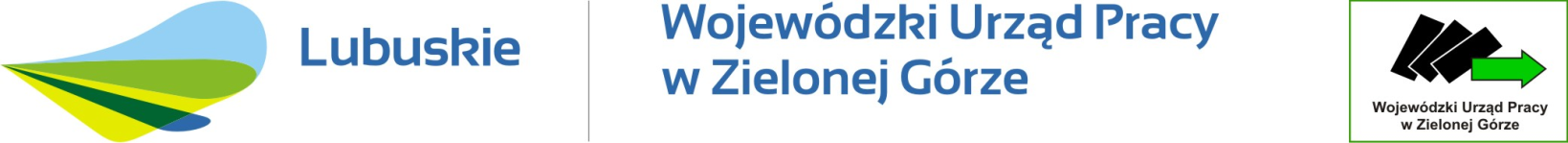 Krajowy Fundusz Szkoleniowyw liczbach
Zielona Góra, 16 października 2017 roku
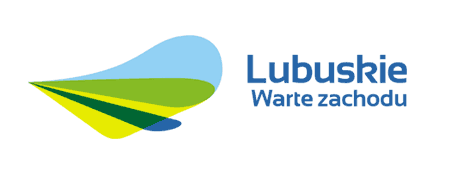 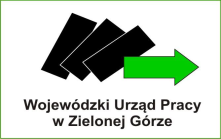 Krajowy Fundusz Szkoleniowy (KFS) został uruchomiony 27 maja 2014 roku.
Dane statystyczne dotyczące KFS zbierane są od 1 stycznia 2015 roku.
Szczegółowe dane pozyskiwane są w ramach załącznika nr 4 do sprawozdania MRPiPS 01 (wcześniej MPiPS01).

Jest to sprawozdanie roczne.
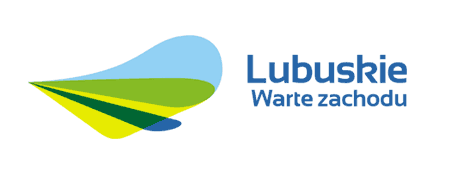 Pracodawcy, którzy otrzymali środki z KFS według liczby pracowników
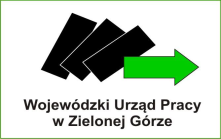 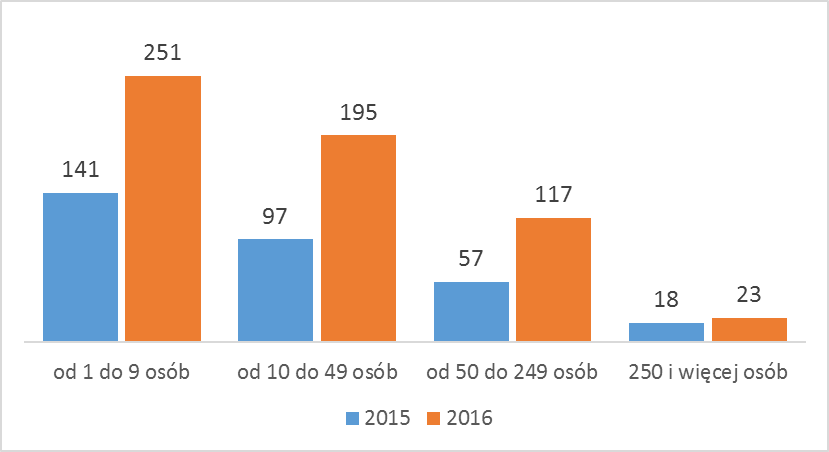 Źródło: Dane z powiatowych urzędów pracy pozyskiwane w ramach załącznika 4 do sprawozdania MPiPS 01.
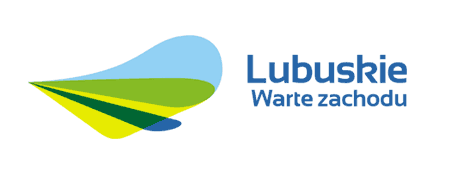 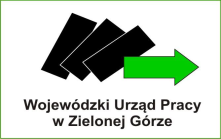 Uczestnicy działań finansowanych ze środków KFS według grup uczestników
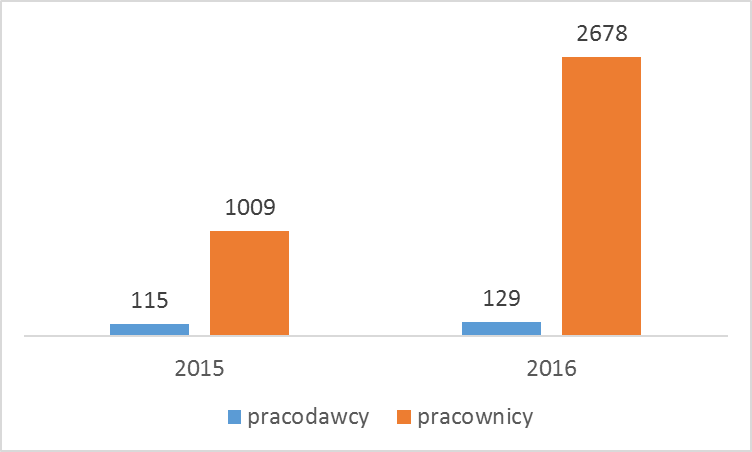 Źródło: Dane z powiatowych urzędów pracy pozyskiwane w ramach załącznika 4 do sprawozdania MPiPS 01.
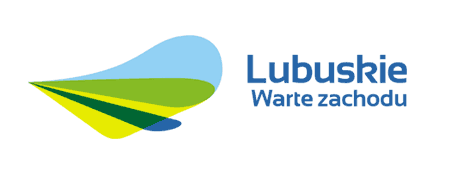 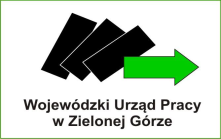 Uczestnicy działań finansowanych ze środków KFS według rodzaju wsparcia
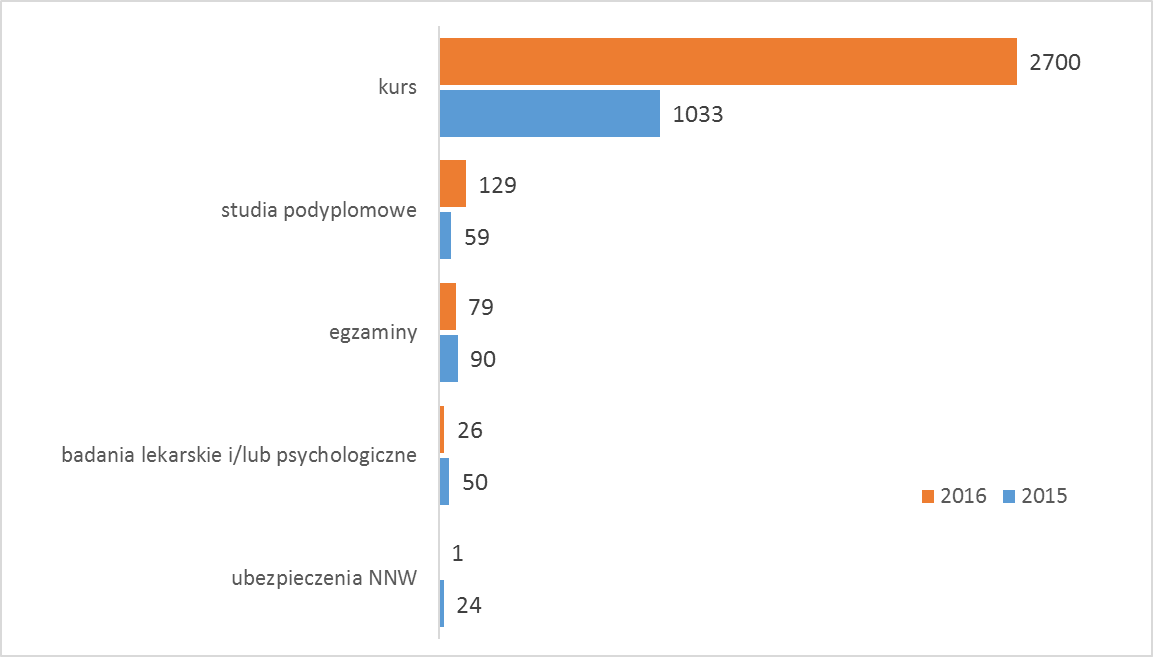 Źródło: Dane z powiatowych urzędów pracy pozyskiwane w ramach załącznika 4 do sprawozdania MPiPS 01.
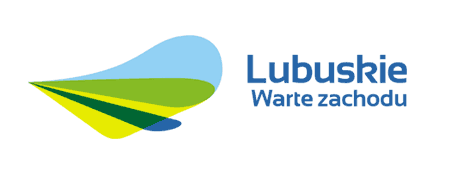 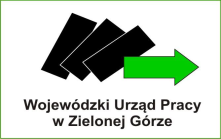 Uczestnicy działań finansowanych ze środków KFS według grup wielkich zawodów i specjalności
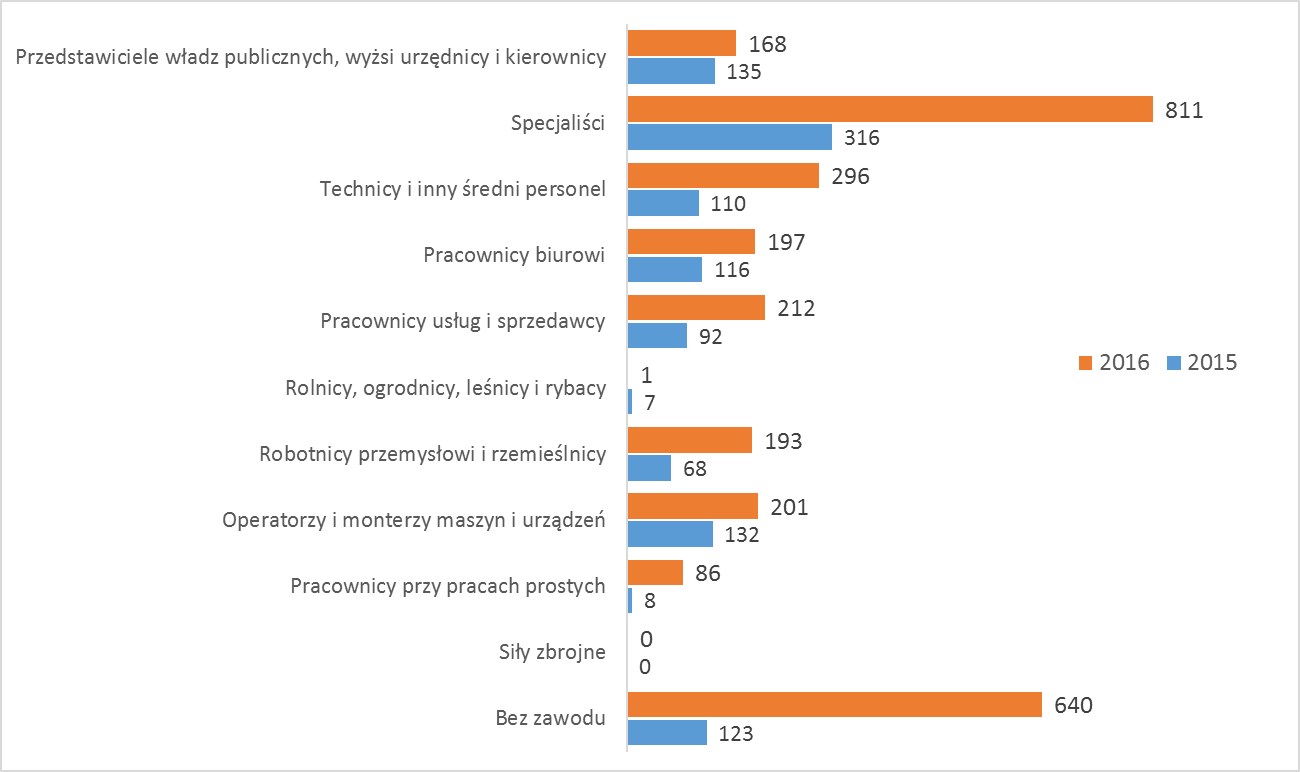 Źródło: Dane z powiatowych urzędów pracy pozyskiwane w ramach załącznika 4 do sprawozdania MPiPS 01.
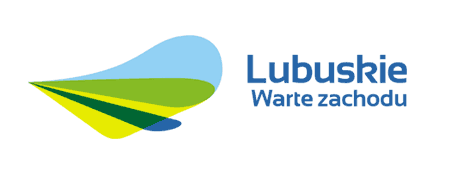 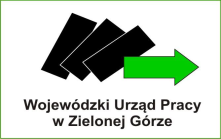 Uczestnicy działań finansowanych ze środków KFS według powiatu
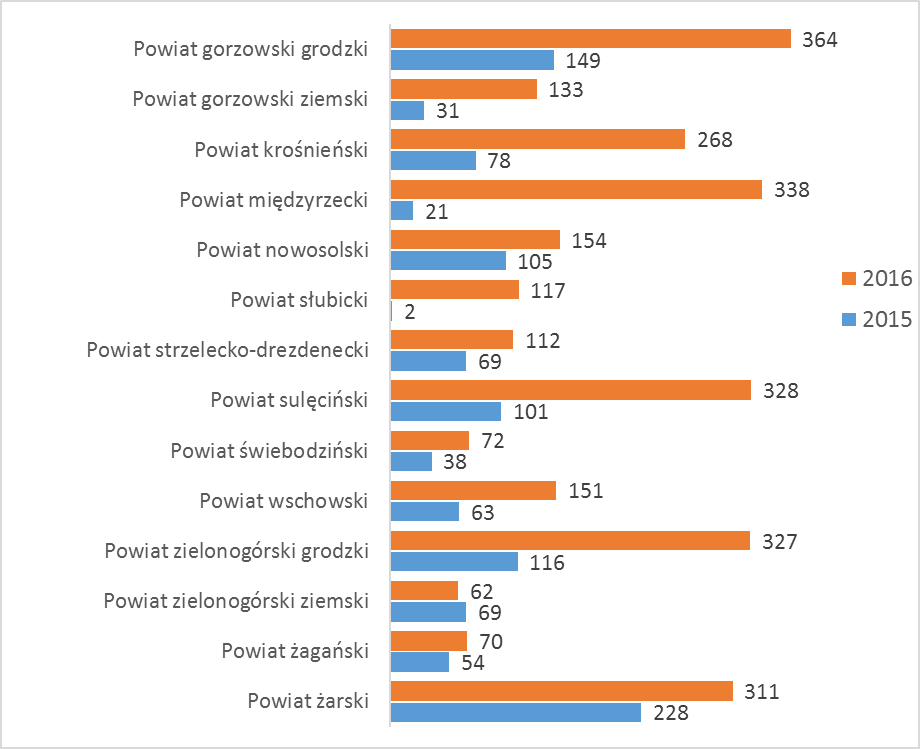 Źródło: Dane z powiatowych urzędów pracy pozyskiwane w ramach załącznika 4 do sprawozdania MPiPS 01.
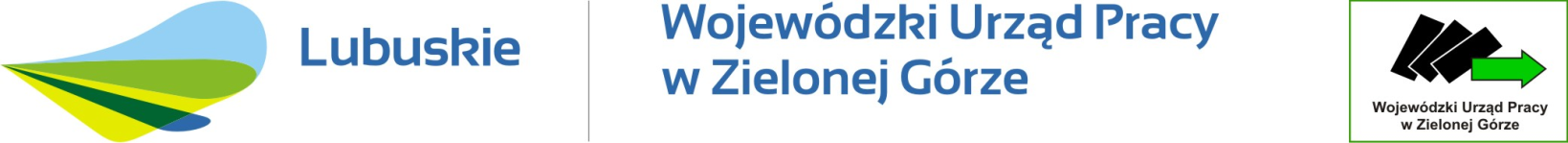 Krajowy Fundusz Szkoleniowyw liczbach
Dziękuję za uwagę…